Så tycker de äldre om äldreomsorgen 2017
Resultat för Skövde
Särskilt boende
Om undersökningen Vad tycker de äldre om äldreomsorgen? 2017
Syftet med undersökningen är att kartlägga de äldres uppfattning om sin vård och omsorg. Resultaten används för jämförelser mellan kommuner och verksamheter och som underlag för utveckling och förbättring av vården och omsorgen om de äldre. 
Samtliga personer, 66 år och äldre, som den 31 december 2016 hade hemtjänst eller bodde på särskilt boende har fått möjlighet att besvara en enkät. Personer som enbart hade hemtjänstinsatser i form av matdistribution och/eller trygghetslarm eller som enbart hade beslut om korttidsboende ingick dock inte i undersökningen.
Källa: Socialstyrelsen, Vad tycker de äldre om äldreomsorgen? 2017
2
Undersökningen genomfördes från mitten av mars till och med 26 maj 2017.
Socialstyrelsen ansvarar för redovisningen av data och de analyser som finns i rapporter och presentationsmaterial. Institutet för kvalitetsindikatorer AB har genomfört datainsamlingen på uppdrag av Socialstyrelsen.
Ett tekniskt problem uppstod vid programmering av urvalet som gjorde att de som var 65 år och som hade hemtjänst eller bodde på särskilt boende inte fick en enkät. Därför är målgruppen för 2017 något förändrad. Av de berörda är 0,3 procent i särskilt boende och 0,8 procent i hemtjänst, av den totala målgruppen på nationell nivå. Det motsvarar cirka 1500 personer av den totala gruppen på cirka 220 000.
På www.socialstyrelsen.se/aldreundersokning finns mer att läsa om de nationella resultaten. Resultat finns också redovisade per län och kommun samt för verksamheter ner till minst 7 svarande.
Källa: Socialstyrelsen, Vad tycker de äldre om äldreomsorgen? 2017
3
Resultat på kommunnivå
Resultaten för er kommun
Det här är en sammanställning av resultaten för er kommun från undersökningen Vad tycker de äldre om äldreomsorgen? år 2017.               Du hittar enkäten på Socialstyrelsens hemsida www.socialstyrelsen.se/aldreundersokning
Nedan följer några bilder om deltagarna. Därefter presenteras årets resultat för olika områden med utgångspunkt från frågorna i enkäten. Den sammantagna nöjdheten presenteras för totalen i kommunen och med hänsyn till kön, ålder och regiform. Jämförelser mellan åren 2015, 2016 och 2017 sker för områdena boende- och måltidsmiljö, inflytande och bemötande samt trygghet och tillgänglighet.
Källa: Socialstyrelsen, Vad tycker de äldre om äldreomsorgen? 2017
5
Årets deltagare
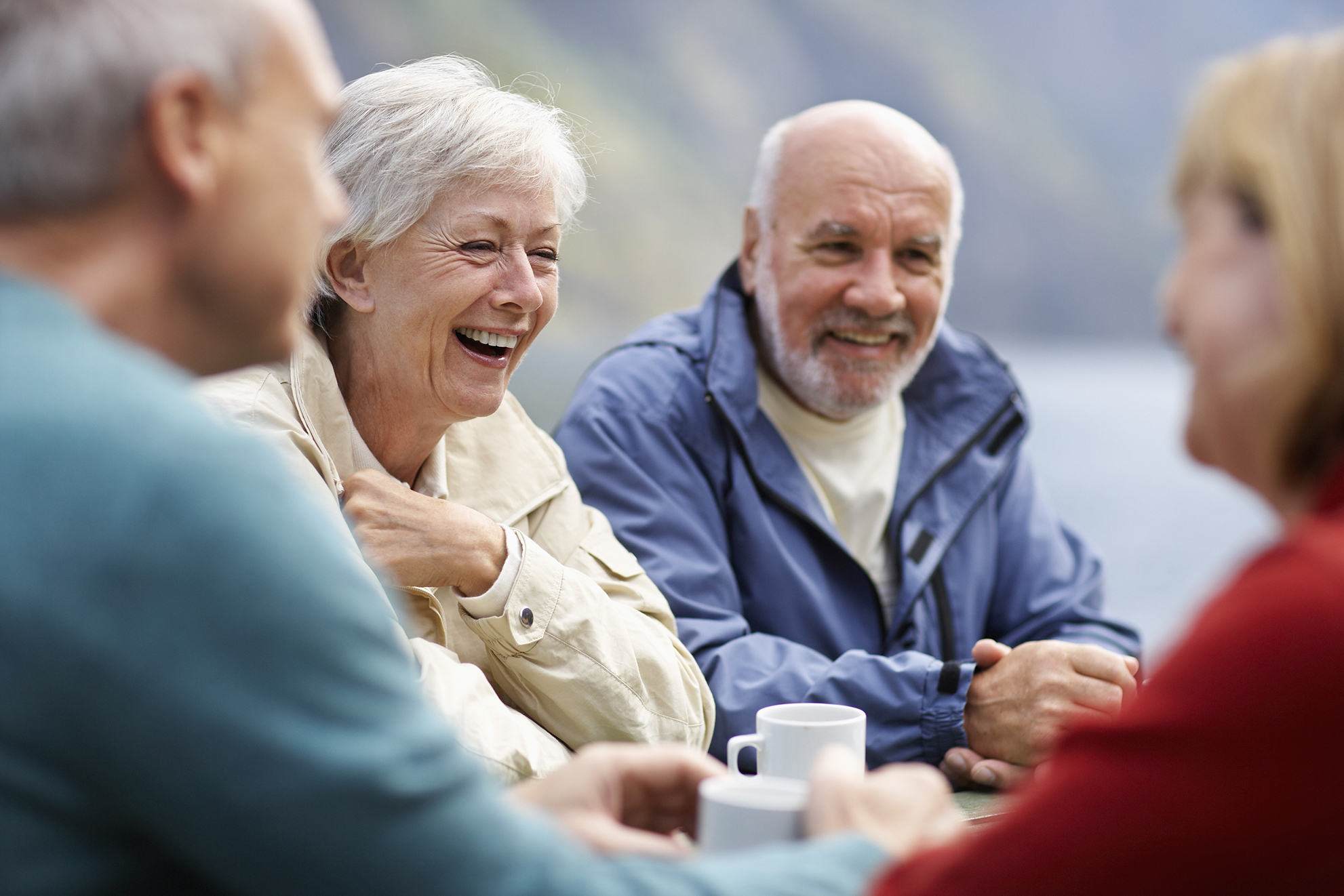 Deltagare
Totalt svarade 38 491 personer på årets enkät för äldre inom särskilt boende, vilket är 53,8% av de tillfrågade.
I Skövde svarade 162 personer, vilket är 52,6% av de tillfrågade.
Källa: Socialstyrelsen, Vad tycker de äldre om äldreomsorgen? 2017
7
Kön och ålder hos kommunens deltagare
Källa: Socialstyrelsen, Vad tycker de äldre om äldreomsorgen? 2017
8
Egenupplevd hälsa hos kommunens deltagare
Hur bedömer du ditt allmänna hälsotillstånd?
Har du besvär av ängslan, oro eller ångest?
Källa: Socialstyrelsen, Vad tycker de äldre om äldreomsorgen? 2017
9
Egenupplevd hälsa hos kommunens deltagare forts.
Hur är din rörlighet inomhus?
Källa: Socialstyrelsen, Vad tycker de äldre om äldreomsorgen? 2017
10
Resultatöversikt år 2017
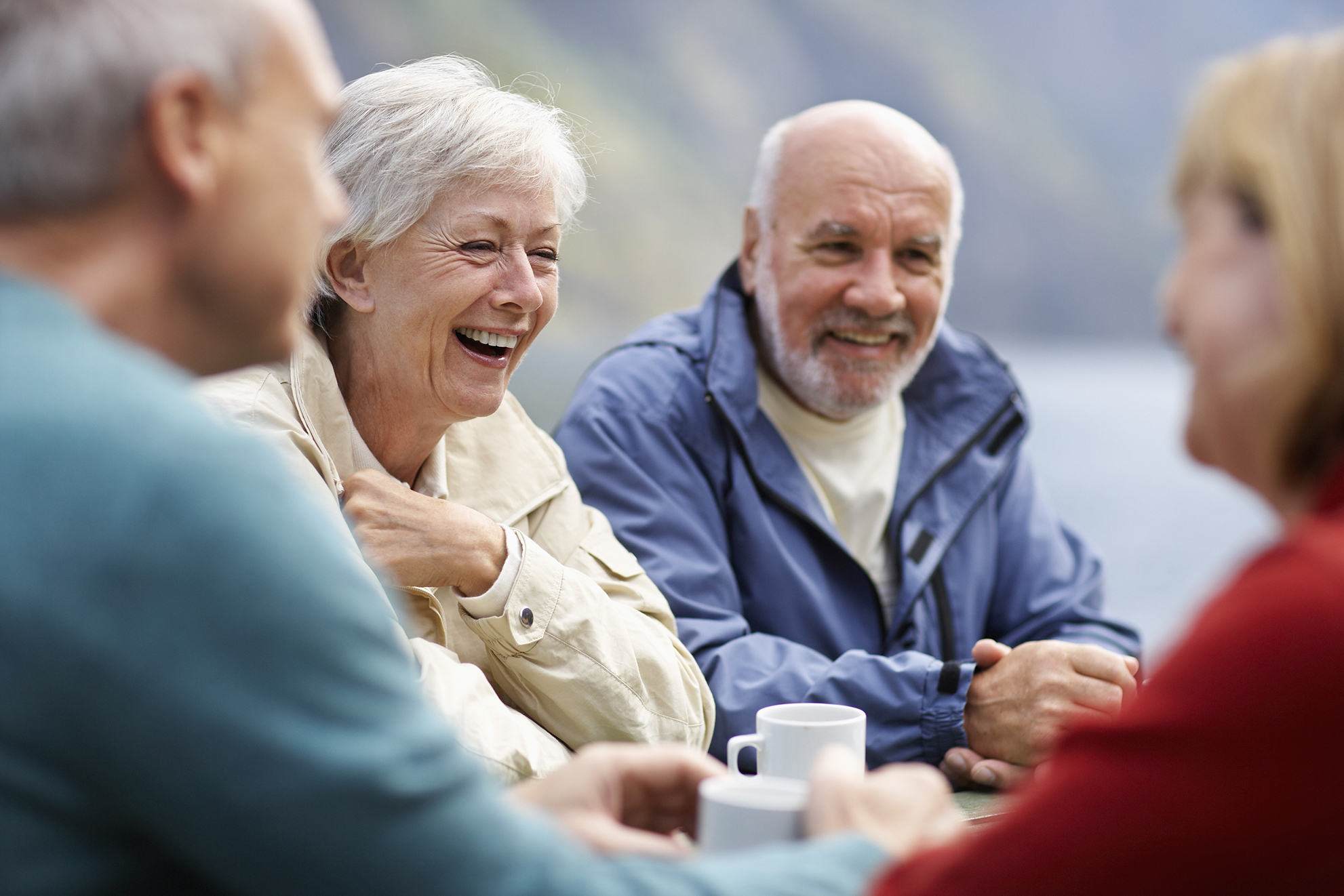 Andel positiva svar
Resultat redovisas som andelen positiva, d v s andelen i procent av de svarande som avgivit ett positivt svar. För närmare redovisning av vilka svarsalternativ som klassas som positiva, se mer om undersökningen på 
www.socialstyrelsen.se/aldreundersokning
Källa: Socialstyrelsen, Vad tycker de äldre om äldreomsorgen? 2017
12
De fem frågor där andelen positiva svar är högst
Källa: Socialstyrelsen, Vad tycker de äldre om äldreomsorgen? 2017
13
De fem frågor där andelen positiva svar är lägst
Källa: Socialstyrelsen, Vad tycker de äldre om äldreomsorgen? 2017
14
Sammantagen nöjdhet i kommunen
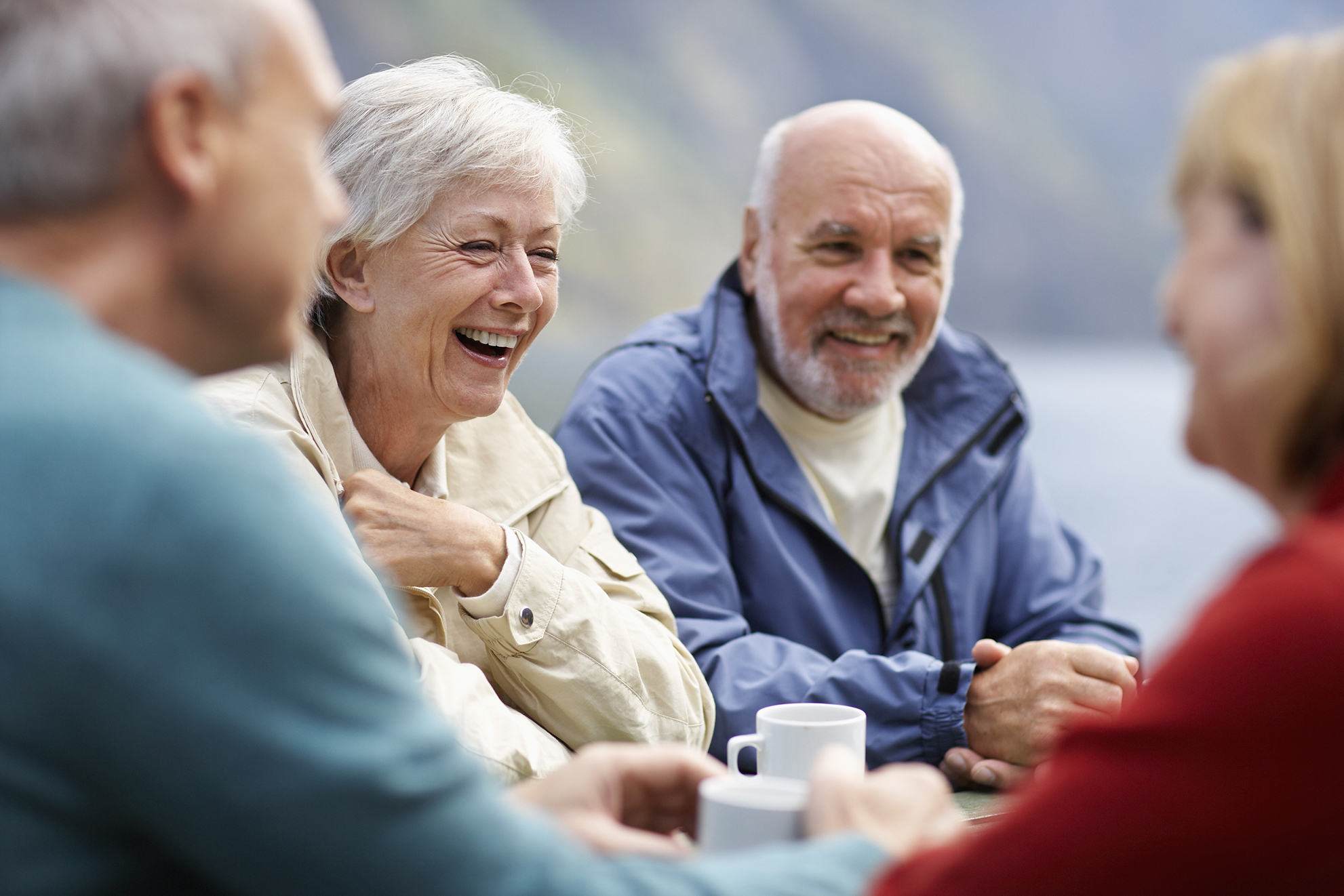 Hur nöjd eller missnöjd är du sammantaget med ditt äldreboende?
Andel positiva svar i kommunen
Totalt
Män
Kvinnor
Svarande är den äldre själv eller 
ihop med någon
Svarande är någon annan än den
äldre
Enskild regi
Offentlig regi
Källa: Socialstyrelsen, Vad tycker de äldre om äldreomsorgen? 2017
16
Samtliga frågor med referensvärden
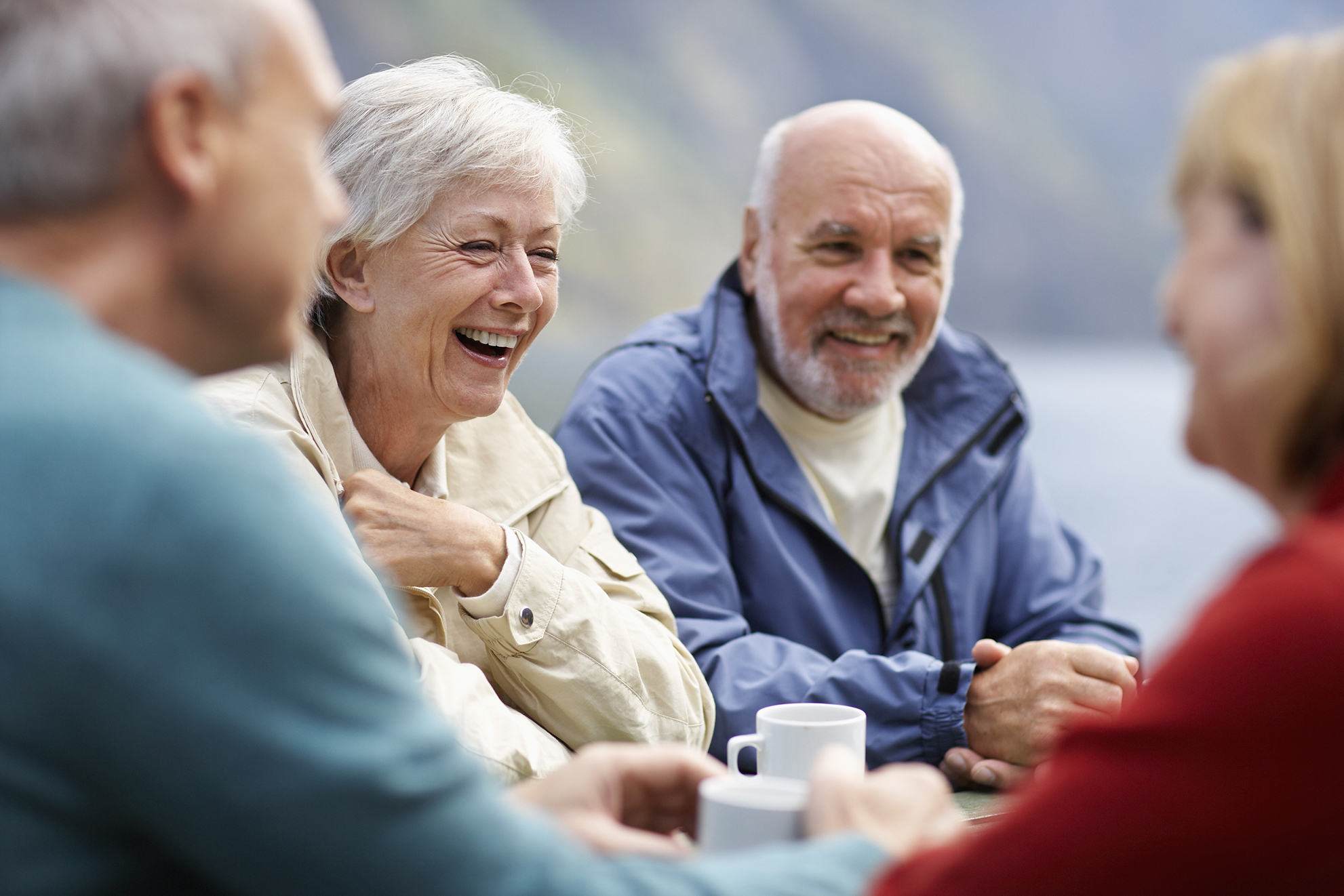 Andel positiva svar inom området boendemiljö
Källa: Socialstyrelsen, Vad tycker de äldre om äldreomsorgen? 2017
18
Andel positiva svar inom området mat och måltidsmiljö
Hur brukar maten smaka?
Upplever du att måltiderna på ditt äldreboende är en trevlig stund på 
dagen?
Källa: Socialstyrelsen, Vad tycker de äldre om äldreomsorgen? 2017
19
Andel positiva svar inom området hjälpens utförande
Brukar personalen ha tillräckligt med tid 
för att kunna utföra sitt arbete hos dig?
Brukar personalen meddela dig i förväg 
om tillfälliga förändringar? T.ex. byte av personal, ändringar av olika aktiviteter 
etc.
Brukar du kunna påverka vid vilka tider 
du får hjälp? T.ex. tid för att 
duscha/bada, gå och lägga dig etc.
Källa: Socialstyrelsen, Vad tycker de äldre om äldreomsorgen? 2017
20
Andel positiva svar inom området bemötande
Brukar personalen bemöta dig på ett 
bra sätt?
Brukar personalen ta hänsyn till dina 
åsikter och önskemål om hur hjälpen 
ska utföras?
Källa: Socialstyrelsen, Vad tycker de äldre om äldreomsorgen? 2017
21
Andel positiva svar inom området trygghet
Hur tryggt eller otryggt känns det att bo 
på ditt äldreboende?
Känner du förtroende för personalen 
på ditt äldreboende?
Källa: Socialstyrelsen, Vad tycker de äldre om äldreomsorgen? 2017
22
Andel positiva svar inom området sociala aktiviteter
Hur nöjd eller missnöjd är du med de aktiviteter som erbjuds på ditt äldreboende?
Är möjligheterna att komma utomhus 
bra eller dåliga?
Händer det att du besväras av 
ensamhet?
Källa: Socialstyrelsen, Vad tycker de äldre om äldreomsorgen? 2017
23
Andel positiva svar inom området tillgänglighet
Hur lätt eller svårt är det att få träffa sjuksköterska vid behov?
Hur lätt eller svårt är det att få träffa 
läkare vid behov?
Hur lätt eller svårt är det att få kontakt 
med personalen på ditt äldreboende, 
vid behov?
Källa: Socialstyrelsen, Vad tycker de äldre om äldreomsorgen? 2017
24
Andel positiva svar inom området hjälpen i sin helhet
Hur nöjd eller missnöjd är du 
sammantaget med ditt äldreboende?
Vet du vart du ska vända dig om du vill framföra synpunkter eller klagomål på äldreboendet?
Källa: Socialstyrelsen, Vad tycker de äldre om äldreomsorgen? 2017
25
Några jämförelser av resultaten för kommunen åren 2015, 2016 och 2017
Boende- och måltidsmiljö
Andel positiva svar i kommunen
Trivs du med ditt rum eller lägenhet?
Är det trivsamt i de gemensamma 
utrymmena?
Hur brukar maten smaka?
Upplever du att måltiderna på ditt 
äldreboende är en trevlig stund på dagen?
Hur nöjd eller missnöjd är du med deaktiviteter som erbjuds på ditt äldreboende?
Är möjligheterna att komma utomhus 
bra eller dåliga?
Källa: Socialstyrelsen, Vad tycker de äldre om äldreomsorgen? 2017
27
Inflytande och bemötande
Andel positiva svar i kommunen
Brukar personalen ha tillräckligt med tidför att kunna utföra sitt arbete hos dig?
Brukar personalen meddela dig i förvägom tillfälliga förändringar?
Brukar du kunna påverka vid vilka tiderdu får hjälp?
Brukar personalen bemöta digpå ett bra sätt?
Brukar personalen ta hänsyn till dinaåsikter och önskemål om hur hjälpenska utföras?
Källa: Socialstyrelsen, Vad tycker de äldre om äldreomsorgen? 2017
28
Trygghet och tillgänglighet
Andel positiva svar i kommunen
Hur tryggt eller otryggt känns det att bo på ditt äldreboende?
Känner du förtroende för personalenpå ditt äldreboende?
Hur lätt eller svårt är det att få kontaktmed personalen på ditt äldreboende,vid behov?
Hur nöjd eller missnöjd är du  sammantaget med ditt äldreboende?
Källa: Socialstyrelsen, Vad tycker de äldre om äldreomsorgen? 2017
29
Mer information finns på:
www.socialstyrelsen.se/aldreundersokning